Процесс анализа данных
Основные подходы
Уровни анализа
Процесс анализа
Выборка данных
Выборка данных: проблема
Это один человек?
Выборка данных: решение
Оценка близости и связывание
Очистка данных
Очистка данных: пример
Аномалия или норма?
Нет данных или нет продаж?
Очистка данных: решение
Трансформация
Подготовка данных к анализу
Трансформация: проблема
Средний чек - 359?
Трансформация: решение
Медиа = 120
Среднее = 359
Data Mining
Обобщение опыта
Применение модели
Интерпретация результатов
Визуализация – способ понять
Структура кластеров
Различие кластеров
Трудоемкость этапов
Пример: прогнозирование
Пример: отток клиентов
Data Mining
Data Mining
Data Mining – это процесс обнаружения
в 'сырых' данных 
ранее неизвестных нетривиальных 
практически полезных и 
доступных интерпретации знаний, 
необходимых для принятия решений
Классы задач Data Mining
Кластеризация
Регрессия
Классификация
Ассоциативные правила
Последовательные шаблоны
Анализ временных рядов
Анализ связей
Анализ отклонений
Кластеризация
Объединение «похожих» объектов в сравнительно однородные группы, существенно отличающихся от других групп
Кластеризация: задачи
Сегментация клиентов
Выявление целевой аудитории
Анализ миграции клиентов
Канибализация товаров
Регрессия
Предсказание значения непрерывной зависимой переменной с помощью независимых переменных
Регрессия: задачи
Прогнозирование спроса
Вероятность отклика на предложение
Оценка эластичности цен
Кредитный скоринг
Классификация
Отнесение объектов к одному из известных классов  с помощью независимых переменных
Классификация: задачи
Оценка перспективности клиента
Предсказание мошенничества
Прогнозирование оттока 
Анализ рисков
Ассоциация
Обнаружение в транзакциях зависимостей, что из события X с определенной вероятностью следует событие Y
Ассоциация: задачи
Анализ рыночной корзины
Кросс-продажи (Cross-sale)
Повышение доходности (Up-sale)
Лучшее товарное предложение (Next Best Offer)
Последовательность
Спустя некоторое время
Выявление зависимости, что после события Х, с определенной вероятностью наступит событие Y
Последовательность: задачи
Предсказание переходов по сайту
Анализ отложенного спроса
Оптимизация работы службы технической поддержки
Анализ временных рядов
Предсказание будущих значений временного ряда по настоящим и прошлым значениям
Анализ временных рядов: задачи
Прогнозирование спроса
Оптимизация складских запасов
Прогнозирование финансовых потоков
Прогнозирование потребности в ресурсах
Анализ связей
Выявление отношений между объектами сети для определения ранее неизвестных характеристик объектов
Анализ связей: задачи
Противодействие мошенничеству
Защита конфиденциальных данных
Построение профилей клиентов
Выбор каналов воздействия
Анализ отклонений
Обнаружение наиболее нехарактерных случаев, выбивающихся из общих закономерностей
Анализ отклонений: задачи
Выявление подозрительной активности
Анализ влияния маркетинговых акций
Автоматический контроль выполнения KPI
Применение в бизнесе
Решение большинства задач бизнес-аналитики сводятся к описанным  классам задач Data Mining или их комбинациям.
Кейс: мошенничество
Мошенничество в рознице
До 70% потерь происходит по вине персонала. Проблемная зона – касса:
Воровство и обман покупателей
Неправомерное использование скидок
Начисление баллов на бонусные карты
Что такое мошенничество
Мошенничество – не только воровство, но и осознанное нарушение корпоративных правил работы:
Начисление баллов на свою карту
Использование служебной карты для родственников и знакомых
Выявление мошенничества
Противодействия мошенничеству базируются на выявлении последовательности подозрительных действий, оценке вероятности обмана и расчете финансовых потерь:
Жесткие правила известных схем обмана
Частотный анализ действий
Аномальные выбросы во временных рядах
Анализ последовательности действий
Поиск подозрительных сочетаний
Кластеризация транзакций
Много бонусов
Кассир начислил подозрительно много бонусов
Аномальное сторно
Слишком много подозрительных операций
Странный возврат
Создан чек
Отмена чека через час
Плохие сочетания
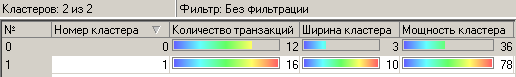 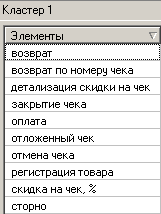 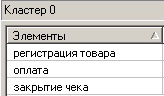 Профиль «плохого» чека
Профиль нормального чека
Big Data
Обвал данных
Каждый день в мире генерируется 1018 байт информации
90% всех существующих данных созданы за последние 2 года
Каждый час Wal-Mart генерирует данных в 170 раз больше объема данных Библиотеки Конгресса США
Big Data
Проблемы больших данных:
Volume – огромные объема данных
Velocity – высокая скорость генерации новых данных
Variety – многообразие структурированных и неструктурированных источников данных
Потенциал Big Data
Мнение клиентов
Рекомендательные системы
Массовая кастомизация услуг
Противодействие оттоку
Борьба с мошшеничеством
Построение профилей клиентов
Знания из данных
Ручная обработка огромных потоков данных практически бесполезна. 

Технологии Data Mining – реальный способ извлечь ценные знания из Big Data, превратив умение анализировать данные в конкурентное преимущество.
basegrpoup.ru